មេរៀនរំឭកទី៥៧ ផ្ញើជើង ភ្ង ភ្ជ ភ្ញ ភ្ន ភ្ល
ភាសាខ្មែរ ថ្នាក់ទី២
រំឭក
គ្រែផ្ដៅ
ផ្អកត្រីផ្ទក់
ផ្គរលាន់
ព្យាយាម
ព្រានព្រៃ
ជើងព្យញ្ជនៈ
្ង
្ជ
្ញ
្ន
្ល
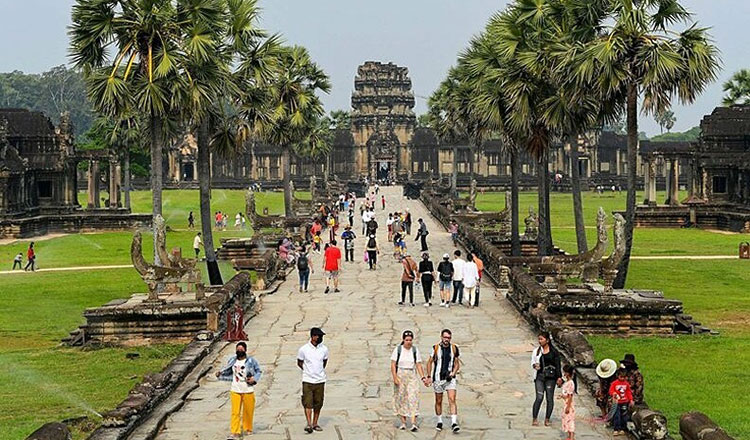 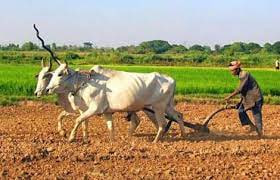 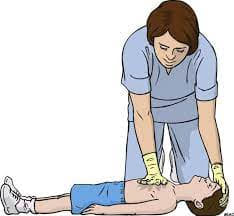 ភ្ង
ភ្ជ
ភ្ញ
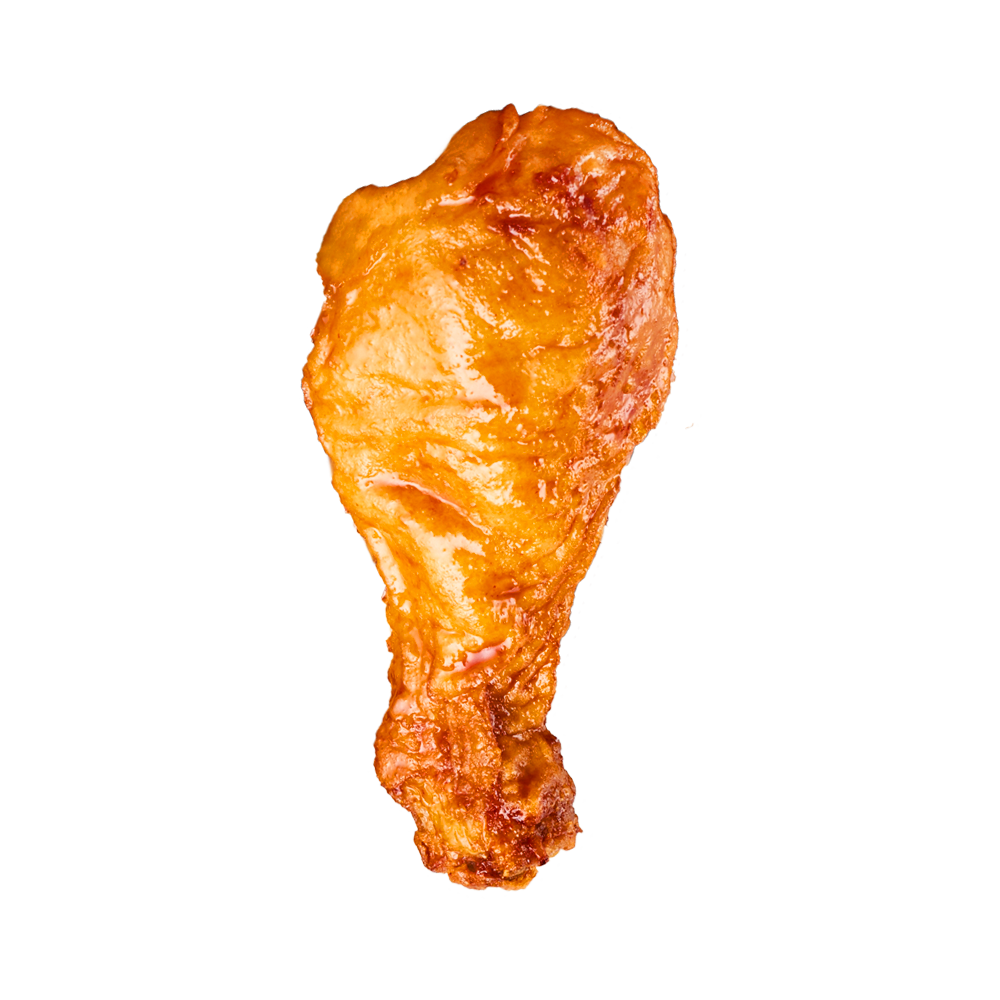 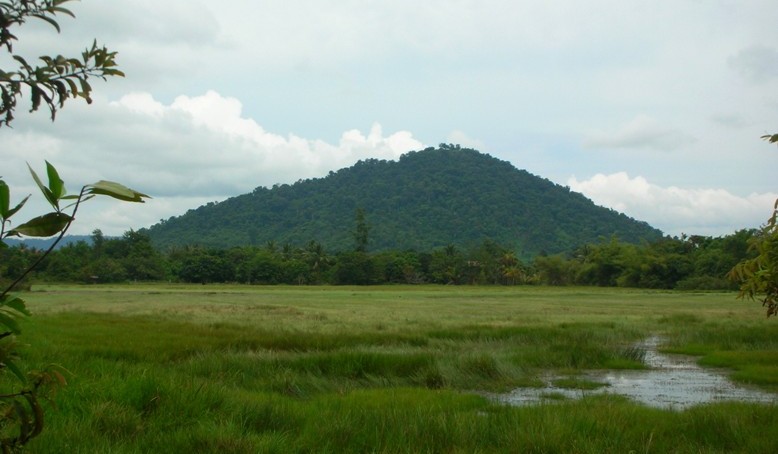 ភ្ន
ភ្ល
ព្យញ្ជនៈផ្ញើជើង
ភ្ង
ភ្ជ
ភ្ញ
ភ្ន
ភ្ល
ការអានព្យាង្គ
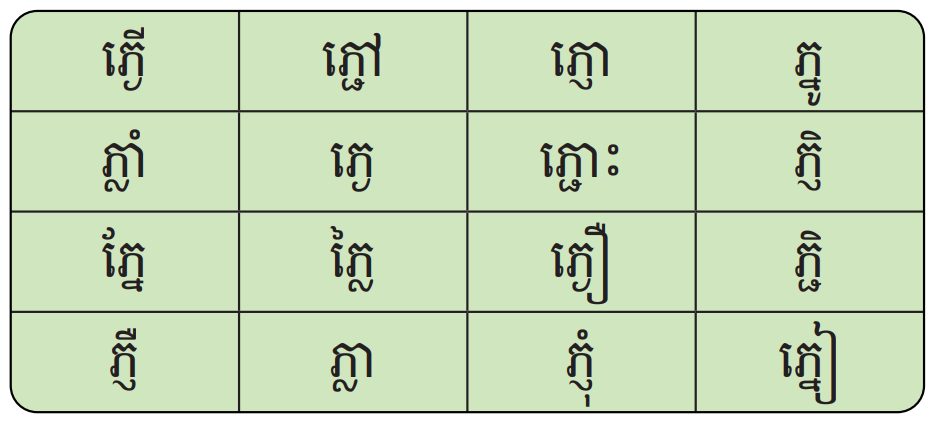 ការអានពាក្យ
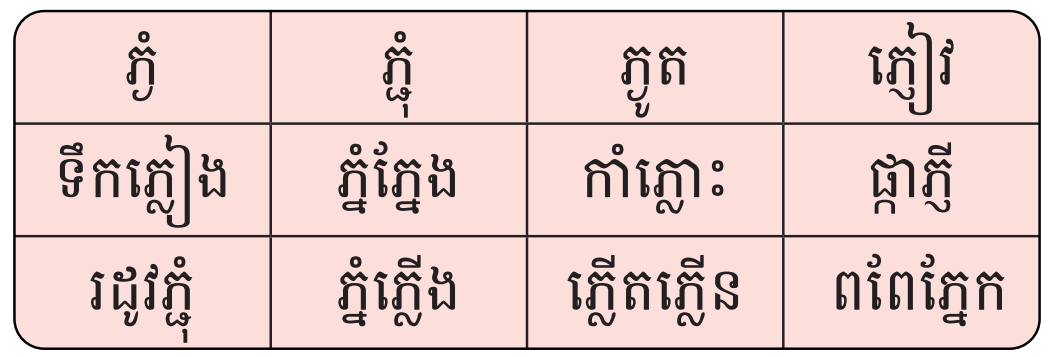 ភ្នក
ភ្លើតភ្លើន
ពូសំភ្ញាក់ពីព្រលឹមទៅភ្ជួរដីក្បែរជើងភ្នំ។
ពូសំ/ភ្ញាក់/ពី/ព្រលឹម/ទៅ/ភ្ជួរ/ដី/ក្បែរ/ជើងភ្នំ។
ការអានល្បះ
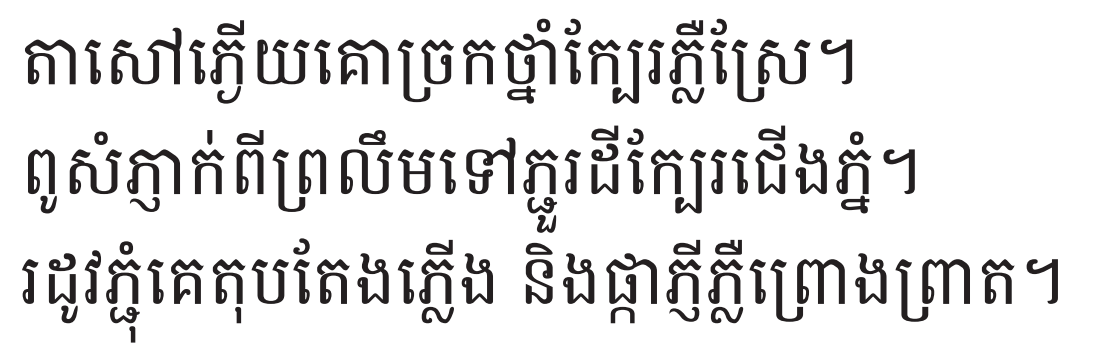 ការអានអត្ថបទខ្លី
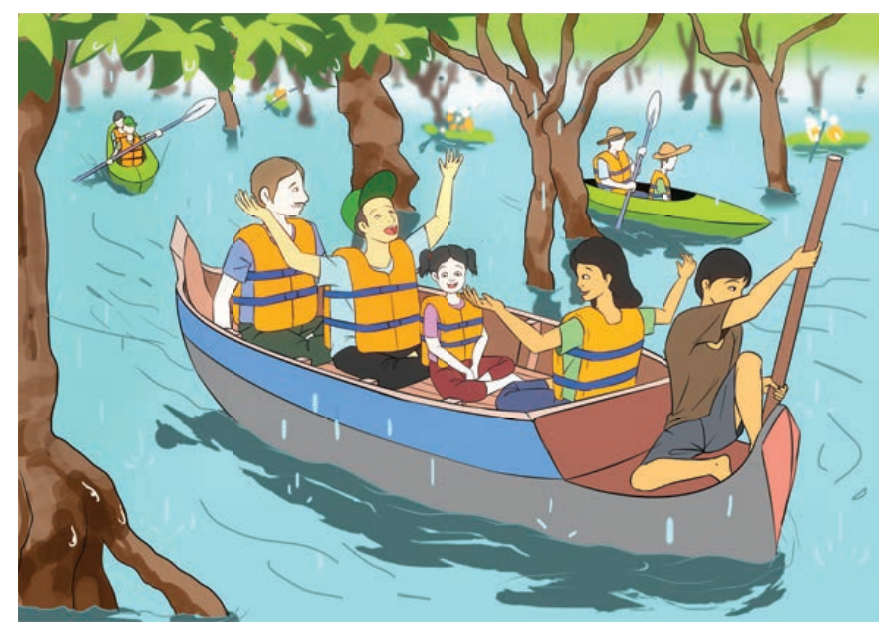 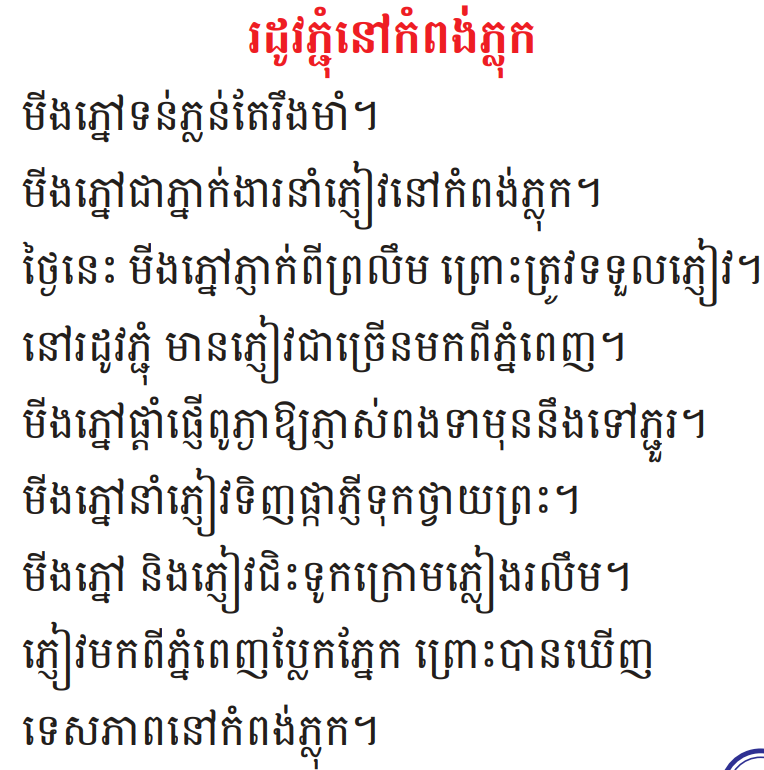 ការសរសេរ
ភ្នក់ភ្លើង
ភ្ញីភ្លើង
ភ្នំពេញ
ភ្ញាក់ផ្អើល
រដូវភ្ជុំ
ភ្នក់ភ្លើងភ្លឺច្បាស់
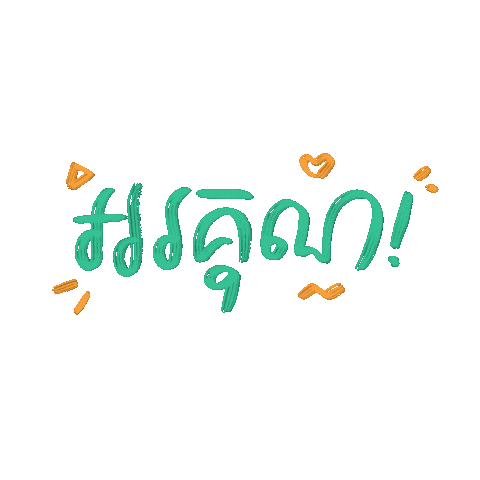